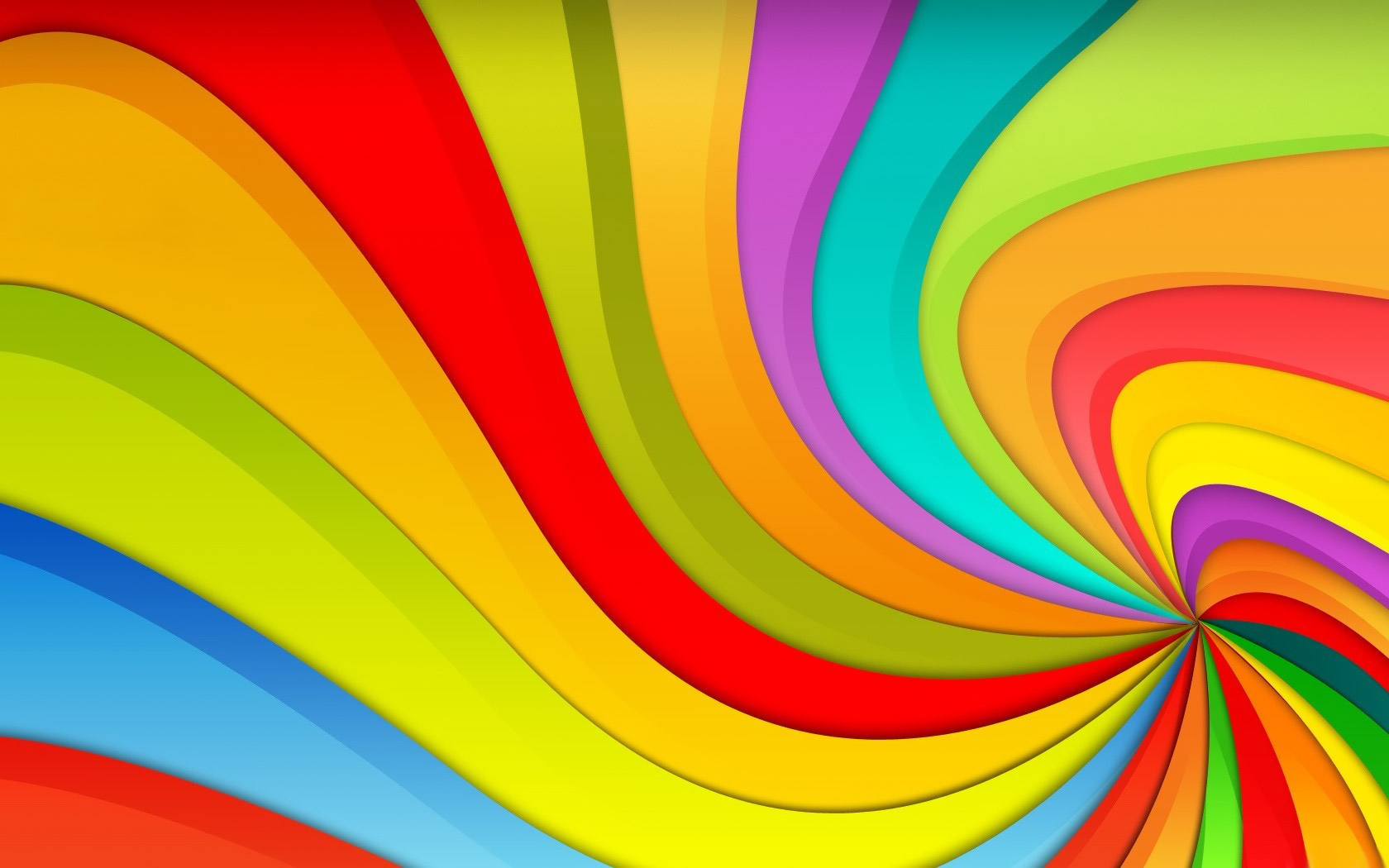 Quem Sabe Sabe!
Pastoral Estudantil APV
27
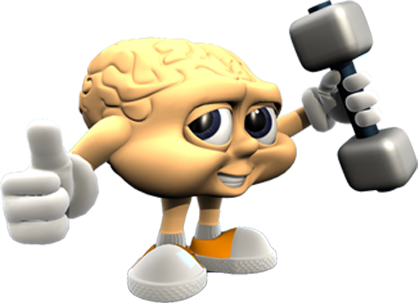 [Speaker Notes: www.4tons.com
Pr. Marcelo Augusto de Carvalho

01
21/11/2012

1- TODAS AS TURMAS CONTRA SI: do 6 ao 3 do Médio competirão entre si. Assim nunca contarão aos outros as perguntas.
2- CADA TURMA COM 4 PLACAS NA MÃO DO REPRESENTANTE DE CLASSE. Eles lêem a pergunta em silêncio, as opções e juntos decidem pela resposta em 30 segundos.
3- LEVANTAR AS PLACAS AO MESMO TEMPO: isto evita que um copie do outro a resposta.
4- VOCÊ MARCA NO GABARITO A RESPOSTA DE CADA TURMA E GUARDA CONSIGO A PONTUAÇÃO DE CADA DIA. É ACUMULATIVA.
5- DEPOIS DÁ A RESPOSTA CERTA  NO SLIDE SEGUINTE.
6- PRÊMIOS: bombom pra turma que ganhou naquele dia, e uma sorvetada pra quem ganhou no semestre todo.]
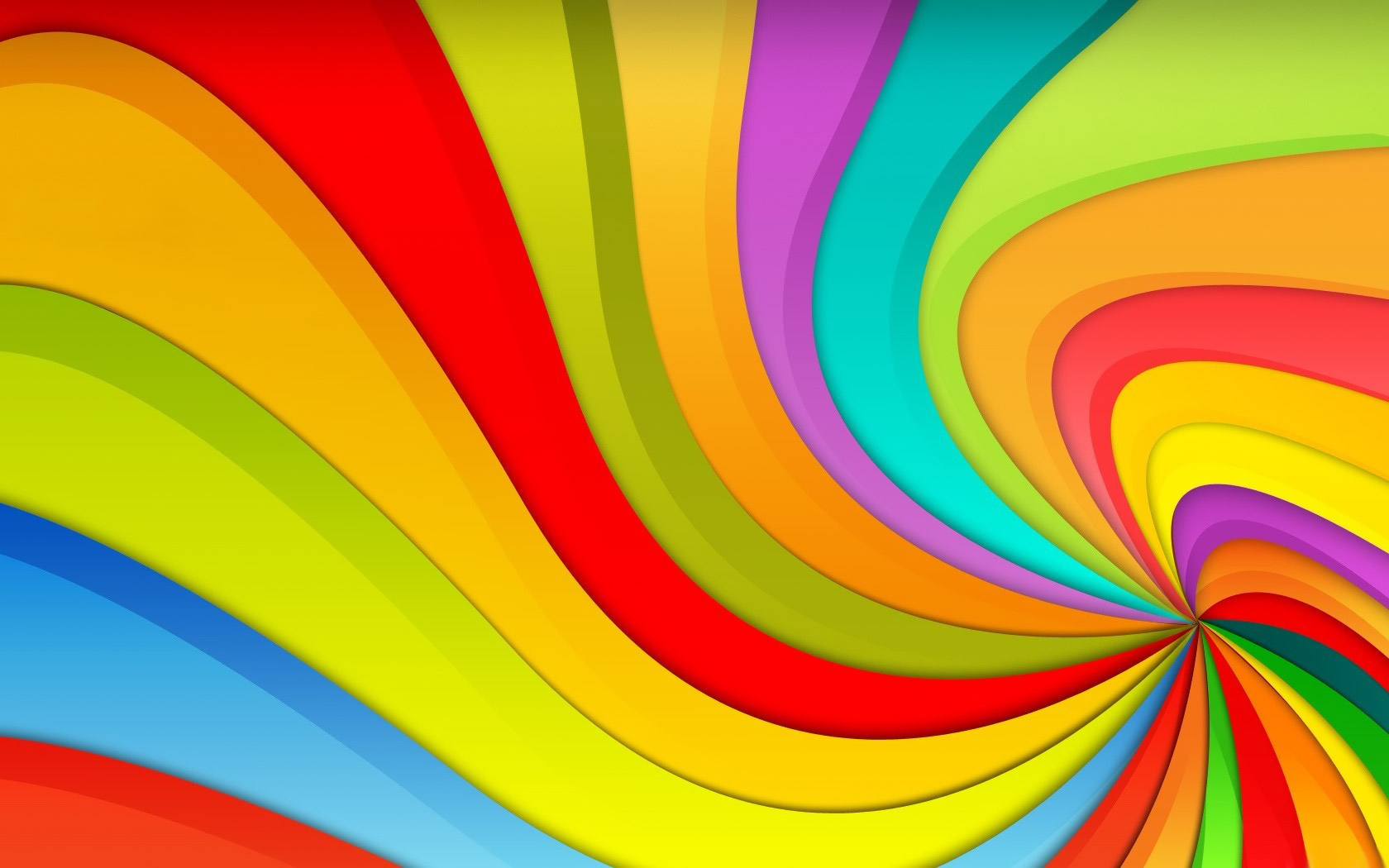 Quem Sabe Sabe!
Pastoral Estudantil APV

Regras
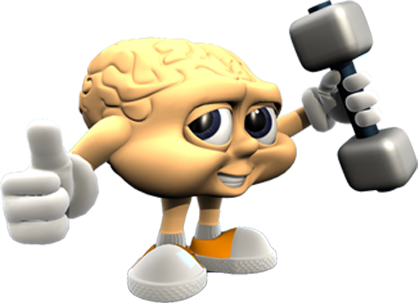 Regras
Ler as perguntas em silêncio
 Pensar e responder em conjunto
 Levantar as placas todas as turmas no mesmo momento
 Quem somar mais pontos da semana, brinde!
 Quem somar mais pontos no semestre...
 Barulho demais = -1
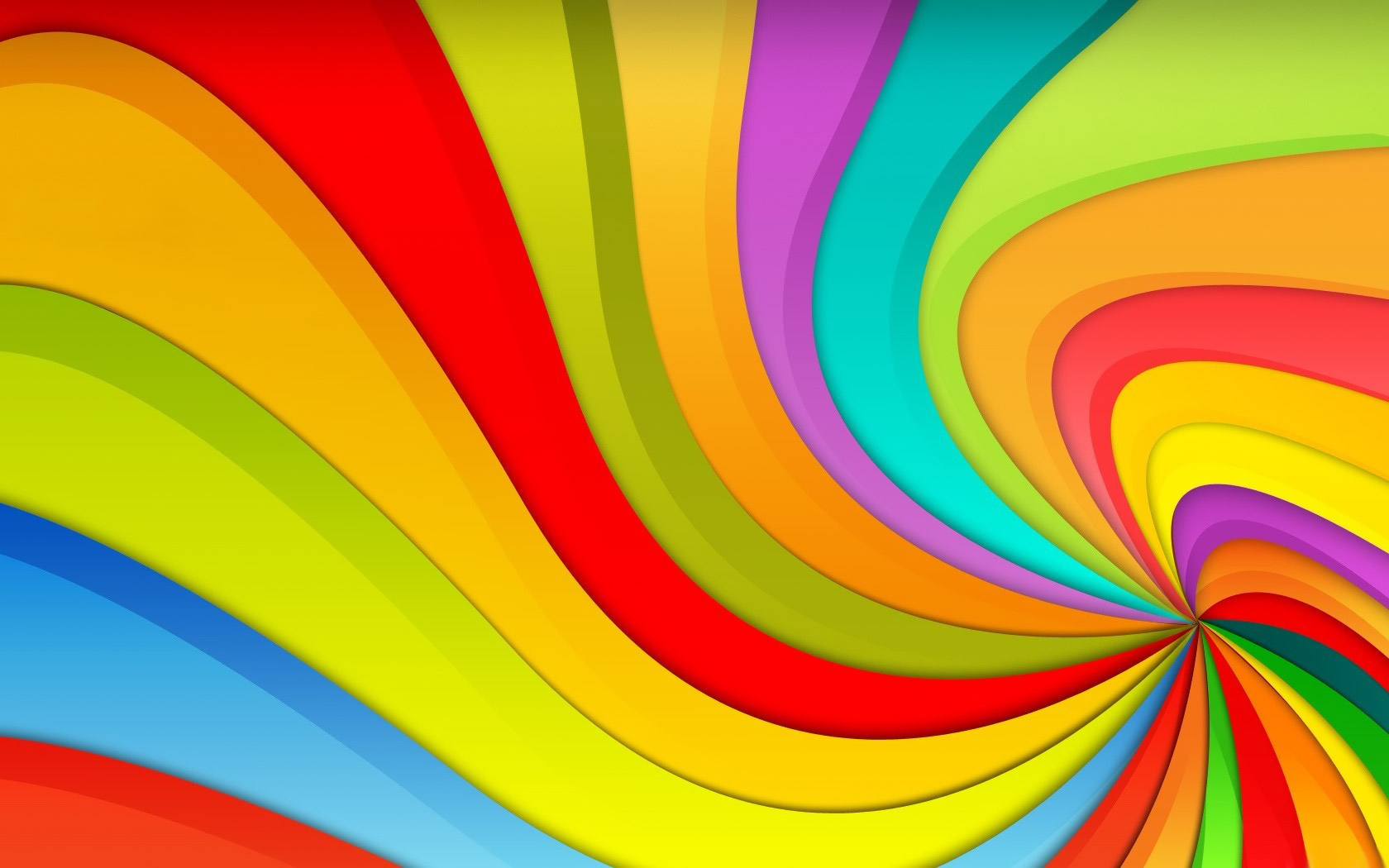 Quem Sabe Sabe!
Pastoral Estudantil APV

Placar
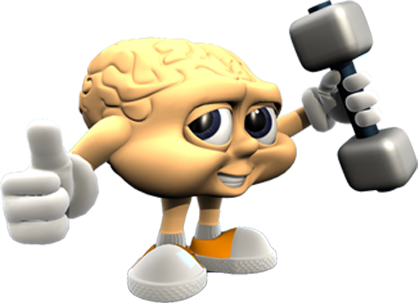 Placar
6A
 6B
 7A
 7B
 8A
 8B
9A
 9B
 1A
 1B
 2A
 3A
1
Nome do pai do Rei Davi?
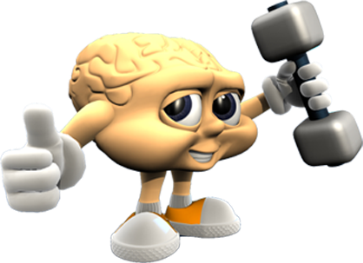 Boaz
Oséias
Jessé
Abner
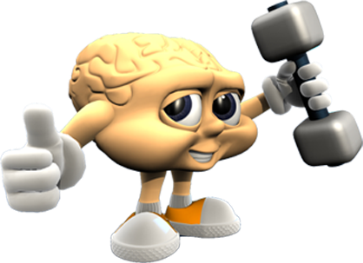 Boaz
Oséias
Jessé
Abner
2
Nome do mar que separa o IRÃ da Rússia?
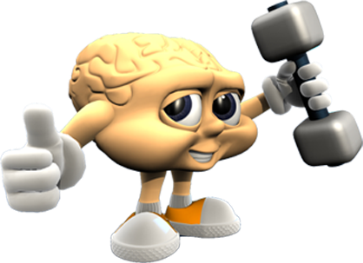 Aral
Negro
Morto
Cáspio
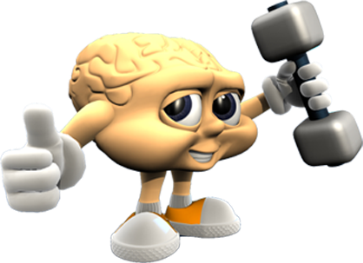 Aral
Negro
Morto
Cáspio
3
Em que cidade nasceu o famoso viajante mercador MARCO POLO?
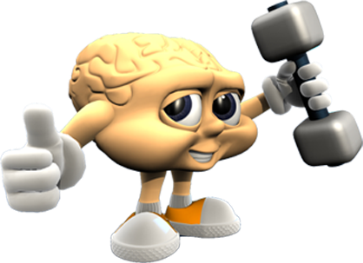 Veneza
Florença
Constantinopla
Roma
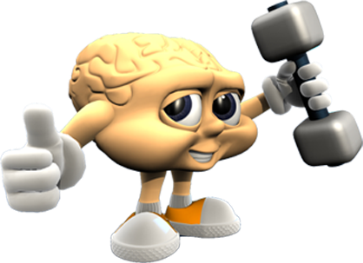 Veneza
Florença
Constantinopla
Roma
4
Qual é a capital do SURINAME?
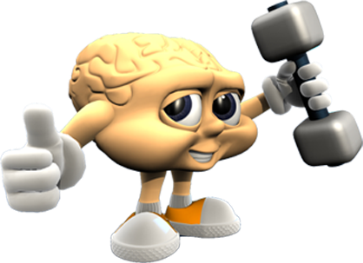 Paramaribo
Maracaibo
Georgetown
Barranquilla
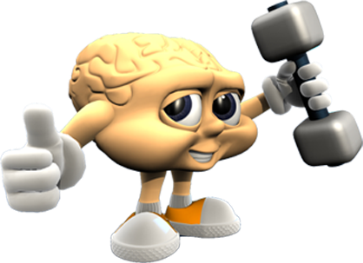 Paramaribo
Maracaibo
Georgetown
Barranquilla
5
Qual o nome do inventor da MOTOCICLETA?
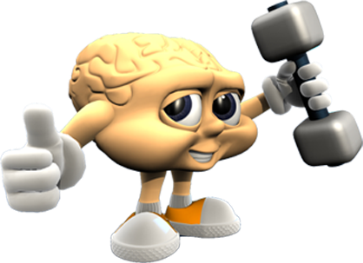 Gordon Gould
Guido Arezzo
Guido Caloi
Gottieb Daimler
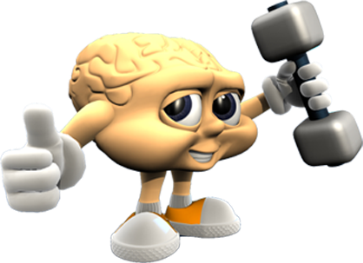 Gordon Gould
Guido Arezzo
Guido Caloi
Gottieb Daimler
6
Das ciências exatas, qual delas não ganha um PRÊMIO NOBEL?
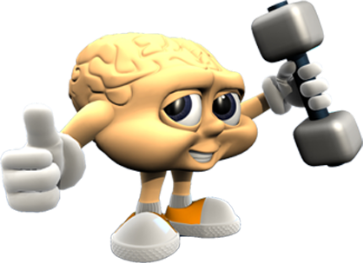 Matemática
Física
Química
Astrologia
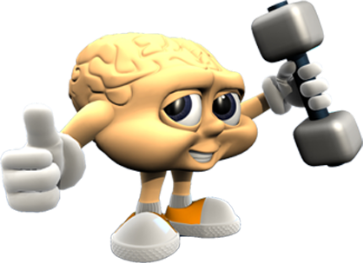 Matemática
Física
Química
Astrologia
7
Movimento artístico europeu que surgiu como reação ao famoso movimento BARROCO?
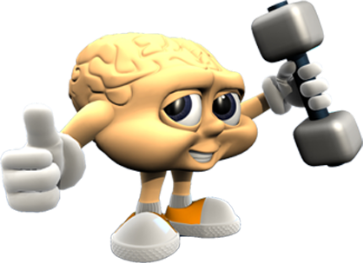 Arcadismo
Rococó
Renascentista
Flamenco
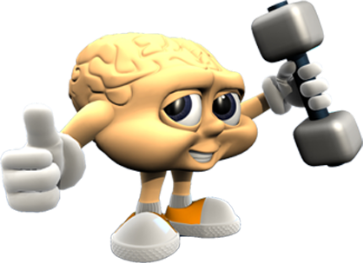 Arcadismo
Rococó
Renascentista
Flamenco
8
Que famosa empresa usa como slogan a frase “Todo dia uma nova brincadeira”?
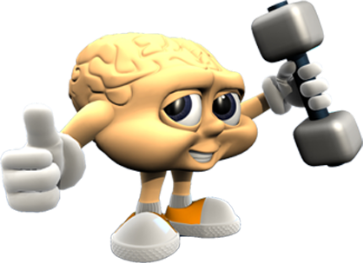 Estrela
Lego
Líder
Grow
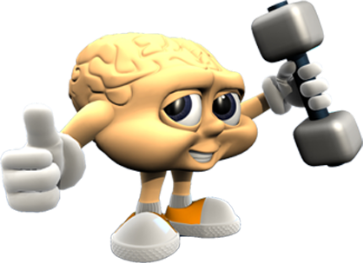 Estrela
Lego
Líder
Grow
9
A cidade de 
LAS VEGAS fica em que estado dos EUA?
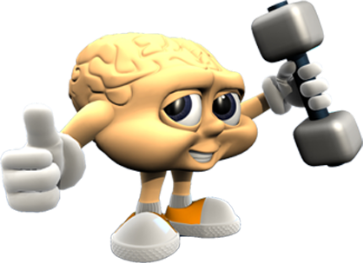 Arizona
Colorado
Arkansas
Nevada
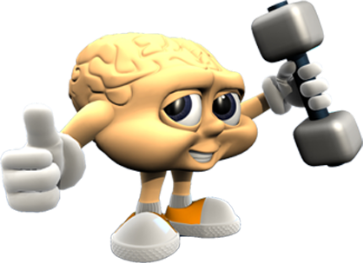 Arizona
Colorado
Kansas
Nevada
10
Em que ano aconteceu na a queda da Bastilha, fato central na Revolução Francesa?
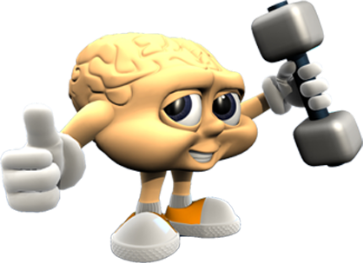 1789
1888
1750
1780
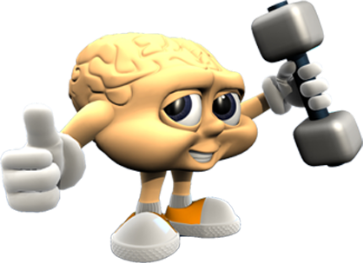 1789
1888
1750
1780
11
Nome dessa personagem?
(Jovens Titãs)
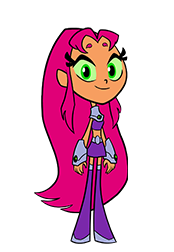 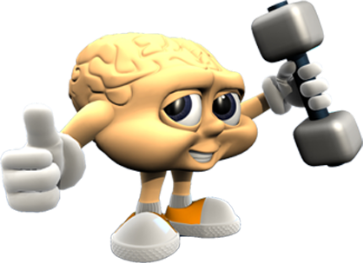 Penny
Kim
Ester
Estelar
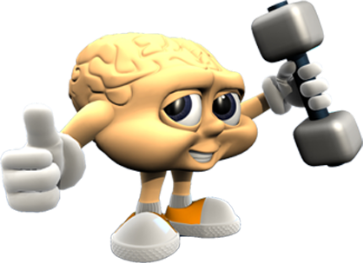 Penny
Kim
Ester
Estelar
12
Por que alimento vendeu Esaú a sua primogenitura a seu irmão Jacó?
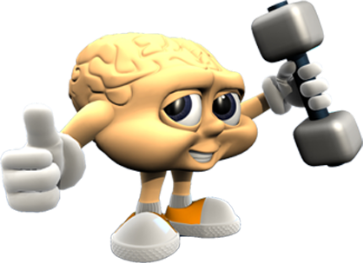 Feijão
Lentilha
Grão de bico
Guizado
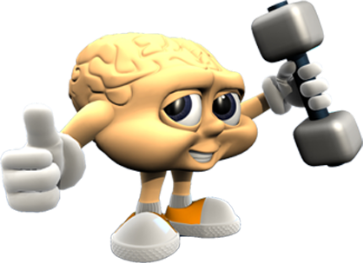 Feijão
Lentilha
Grão de bico
Guizado
13
Nome desse time de futebol?
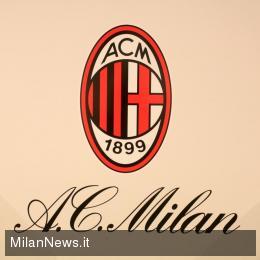 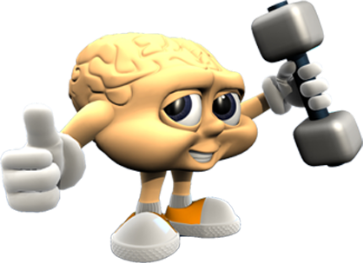 Manchester
Montelier
Monacô
Milan
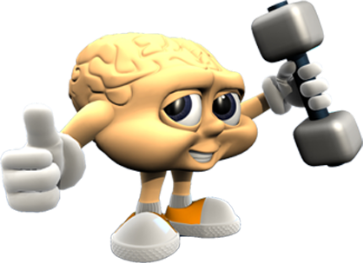 Manchester
Montelier
Monacô
Milan
14
Antes de iniciar uma partida de XADREZ, quantas TORRES há no tabuleiro?
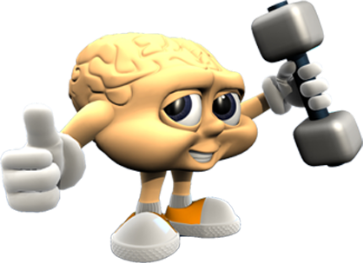 4
6
8
2
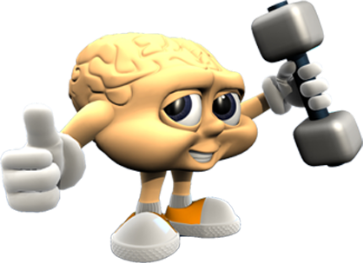 4
6
8
2
15
Nos desenhos animados, qual é o nome da esposa de AQUAMAN?
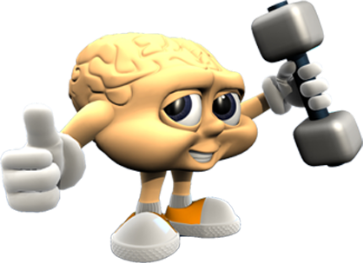 Mera
Aserate
Anati
Atlantis
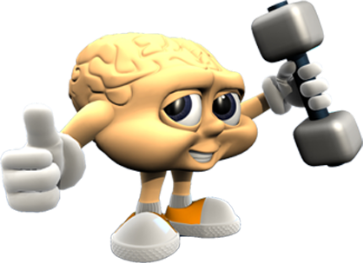 Mera
Aserate
Anati
Atlantis
16
Se em Brasília são 13h (tarde), que horas são na África do Sul (Johanesburgo)?
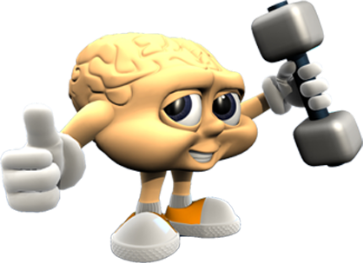 18h
20h
19h
16h
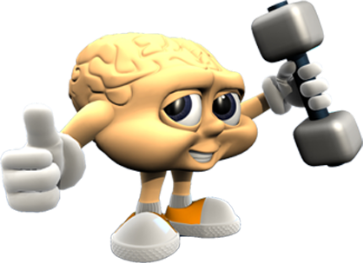 18h
20h
19h
16h
17
Nome do homem que carregou a cruz de Jesus?
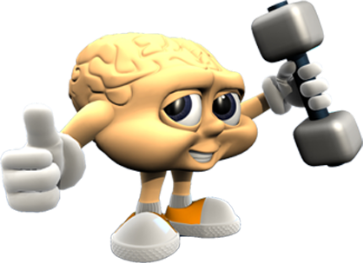 Simão Zelote
Simão Cirineu
Dimas
Anás
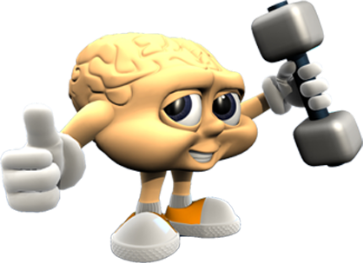 Simão Zelote
Simão Cirineu
Dimas
Anás
18
João tem hoje 2 vezes a idade de seu filho. Há 18 anos João era 5 vezes mais velho que seu filho. Quantos anos tem o filho de João hoje?
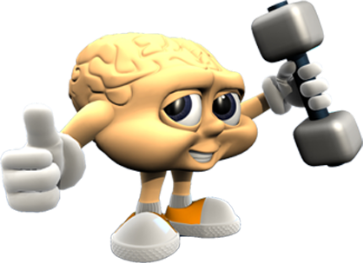 30
32
24
28
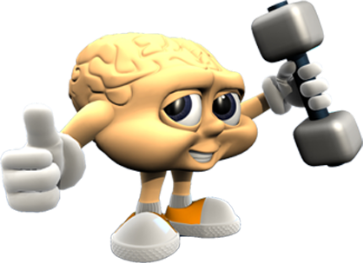 30
32
24
28
19
A soma dos ângulos internos de um triângulo é?
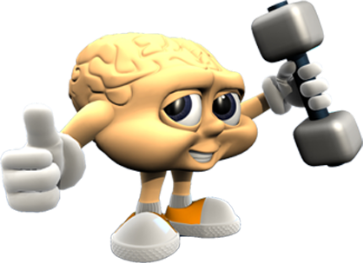 90°
180°
240°
360°
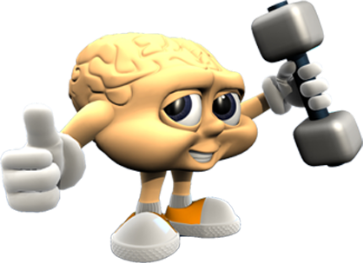 90°
180°
240°
360°
20
Dos apóstolos de Jesus, qual é o mais possível a ser o escritor do livro de HEBREUS?
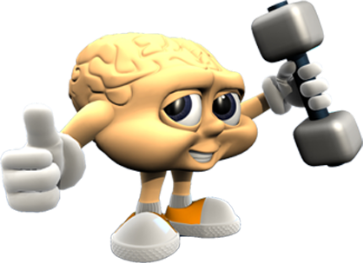 João
Pedro
Mateus
Paulo
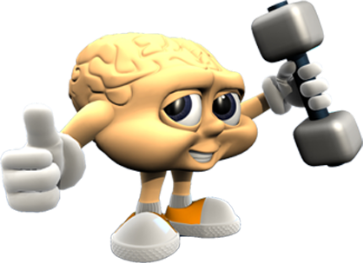 João
Pedro
Mateus
Paulo
21
Em que país de hoje ficava na antiguidade a TORRE DE BABEL?
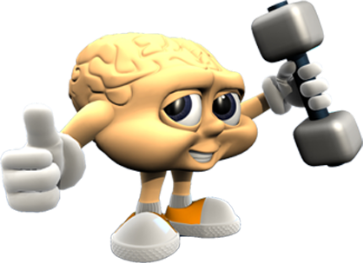 Irã
Egito
Iraque
Índia
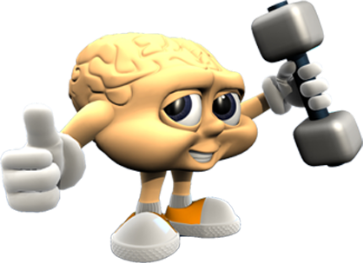 Irã
Egito
Iraque
Índia
22
Como se denomina o estudo da origem e da formação das palavras?
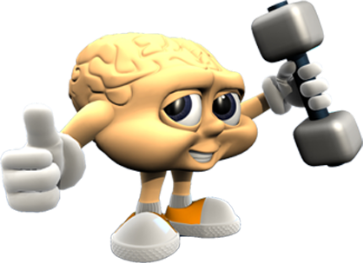 Estilística
Sintaxe
Morfologia
Etimologia
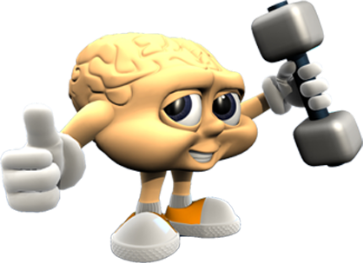 Estilística
Sintaxe
Morfologia
Etimologia
23
Nome do líder Persa que quis destruir o povo judeu na época da Rainha Ester?
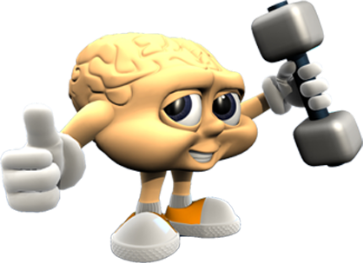 Omã
Hamã
Sartã
Elã
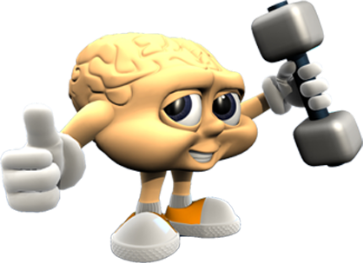 Omã
Hamã
Sartã
Elã
24
Quantos números '9' são necessários para representar os números entre 10 e 100?
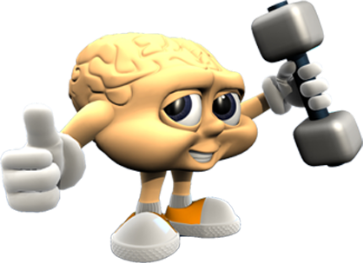 11
20
13
19
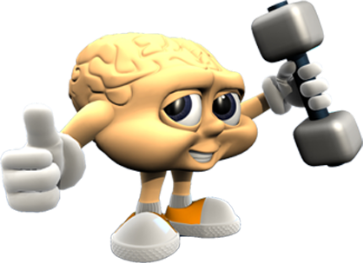 11
20
13
19
25
Empresa brasileira que usa como slogan a frase “É gostoso e faz bem”?
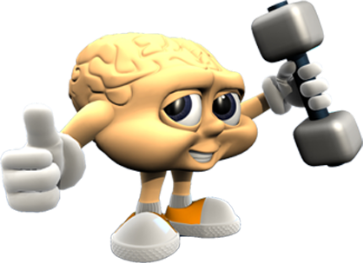 Kibon
Lacta
Garoto
Gelato
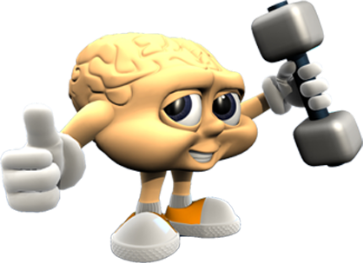 Kibon
Lacta
Garoto
Gelato